Health Care SystemUnwanted Medication Take BackJimYoung PharmD., CPHQQuality Assurance/Regulatory Pharmacist
Eskenazi Health
The mission of Eskenazi Health is to advocate, care, teach and serve, with special emphasis on the vulnerable populations of Marion County.
Nearly 70% of patients are Uninsured or have Medicaid.
Eskenazi Health
Emergency Department >100,000 visits per year
Outpatient >800,000 visits per year
Inpatient Adult Admission nearly 14,000 per year
Pharmacy Health Fairs 5 per year
Eskenazi Health Outpatient Pharmacy
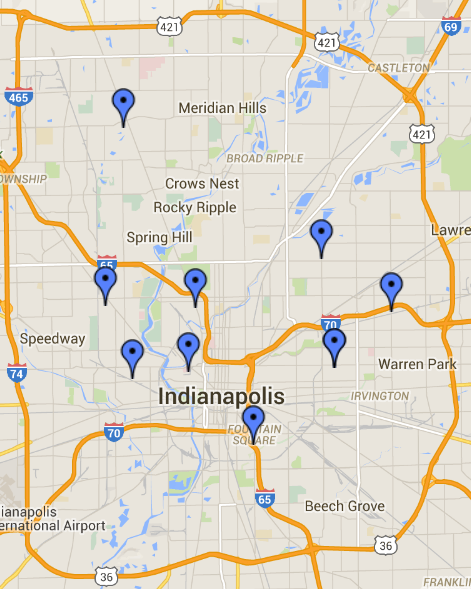 Get Involved
Regulations
DEA
Indiana Code
Board of Pharmacy
EPA/IDEM
DOT
[Speaker Notes: Ease to register as collector www.deadiversion.usdoj.gov/drug_disposal/index.htm]
Medication Waste
Controlled Substances
Hazardous Waste Classification
Resources
Indiana Attorney General
Indiana Board of Pharmacy
DEA
IUPUI Environmental Health and Safety
Community Resources
[Speaker Notes: DEA Enrollment]
Milestones
2010 Indiana Unwanted Medications Task Force
November 2011 856 IAC 7 Prescription Drug Take Back Program-No Controlled Substances
2014 Attorney Generals Medication Take Back Workgroup
September 2014 Disposal of Controlled Substances Final Rule
Patient Education
Pharmacy Involvement
Patient Education
Involvement in Health Fairs
Pharmacy Based Take Back Program
Home Health Involvement